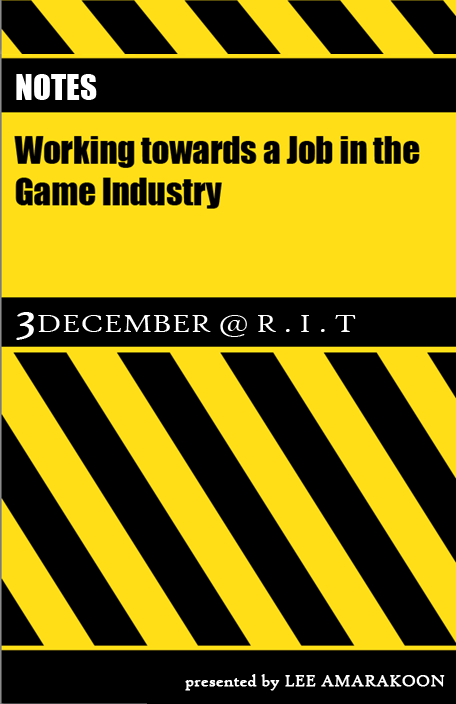 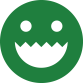 Everyone wants to make videogames!
Portfolio Work
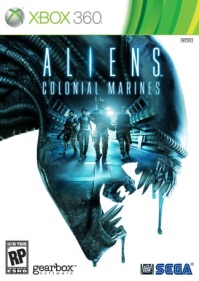 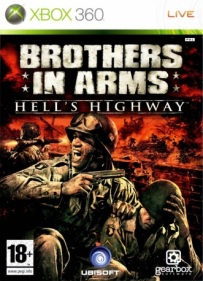 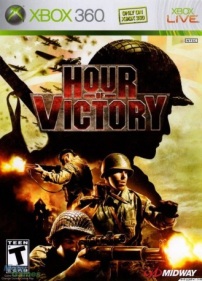 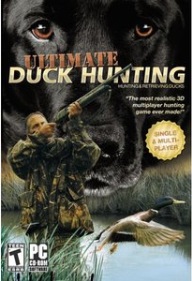 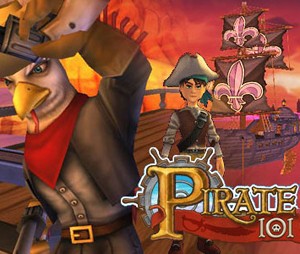 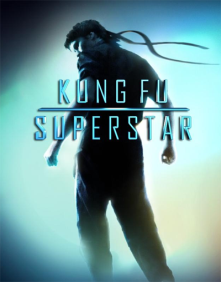 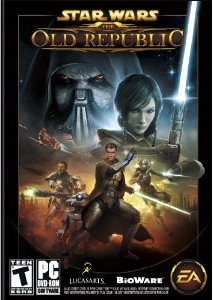 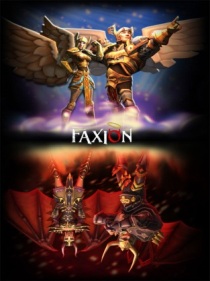 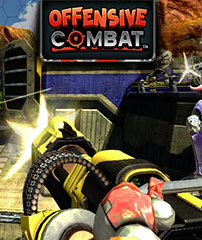 3D Animation track,  dynamics & particles in Maya 4 on student films.Graduated from RIT, 2002
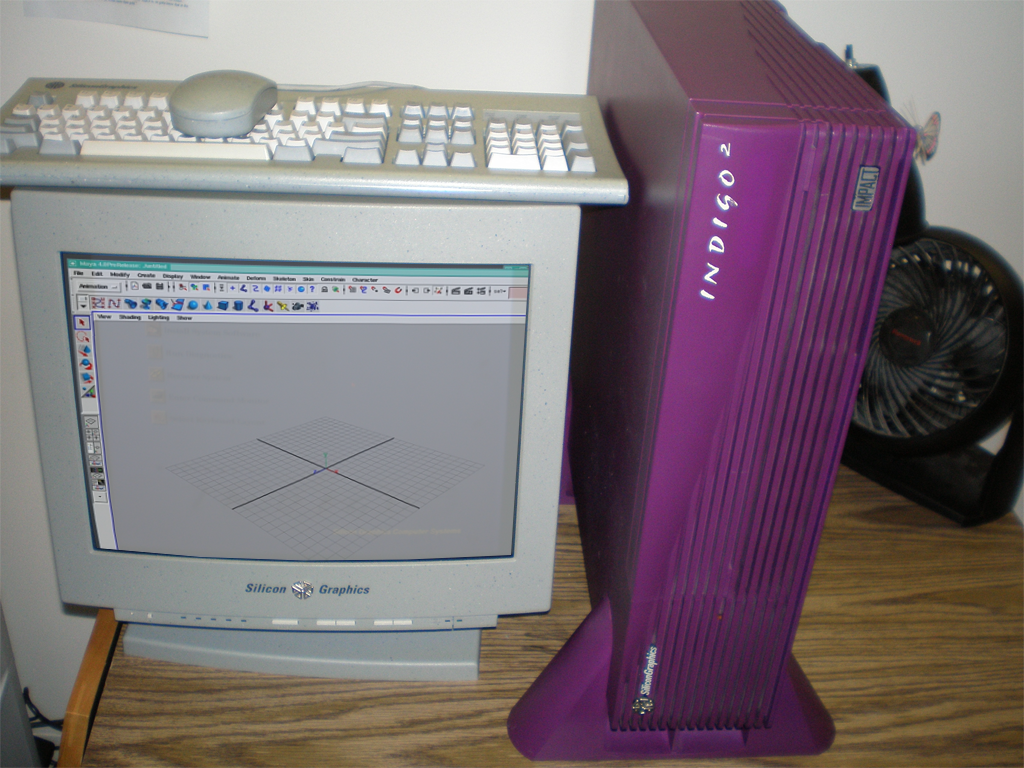 3D Artist | V-22 Opsrey Training

Game Tester  | Merscom Interactive

Environment Artist | Mid Carolina Media

Level  Designer | N-Fusion Interactive

Level  Designer | Gearbox Software

FX Artist | BioWare Austin

FX Artist | UTV True Games

FX Artist | KingsIsle Entertainment

FX Artist | U4AI Games
250 MHz Processor

256 MB Memory 

4 MB of texture memory IMPACT Graphics Card
General positions usually available
Concept Artist
Environment Modeler

Character Modeler

Level Designer / Scripter

Animator

FX Artist

User lnterface Artist

Tech Artist

Engineers / Programmers

Producers
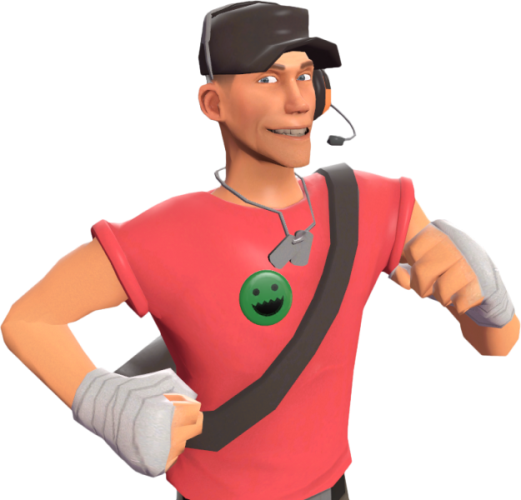 How to make you standout
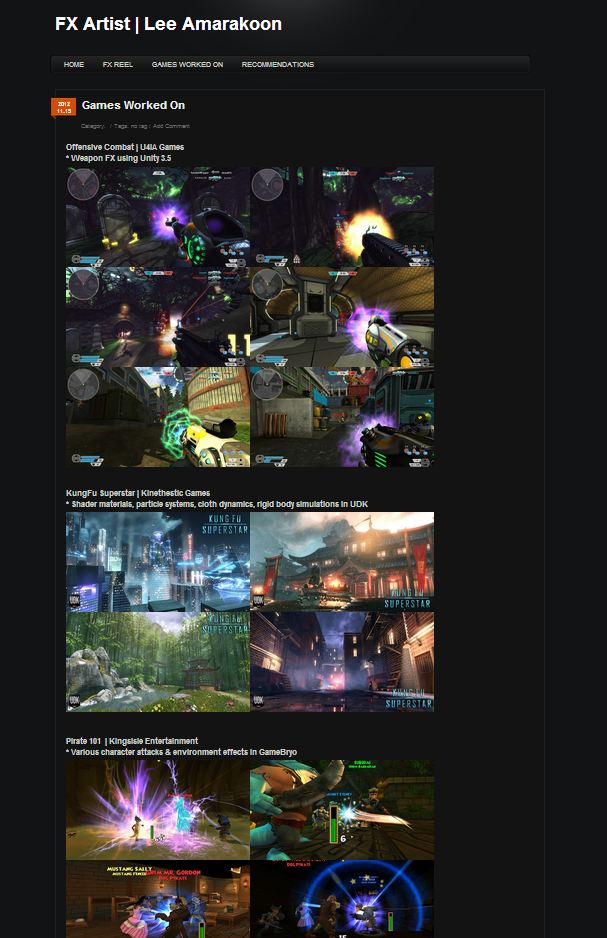 Resume

Portfolio

Website

Demo reel
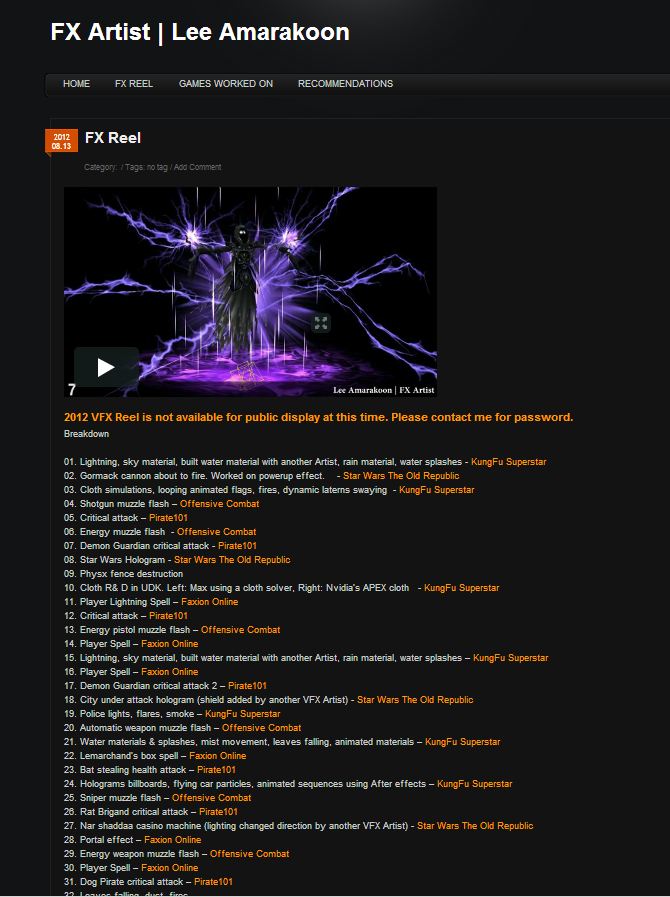 Portfolio | Resume
Keep the resume clean and easy to read

HR manager / Art Director friendly

Short descriptions, what you did.  Was it a collaboration?

Important to include game mods, shows you can work in a team environment. Your role on the Mod?

Education goes last not first.  Experience is key.

Relevant software experience, skip adding  MS Word  =)

Name, phone number, email in the resume header,website if its ready
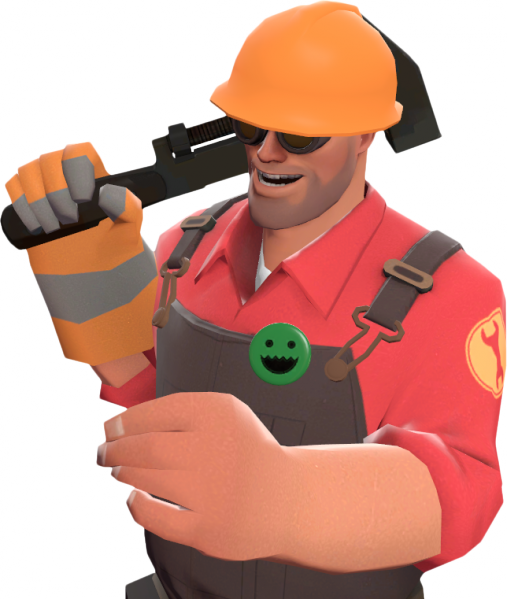 Resumes jammed with text = bad
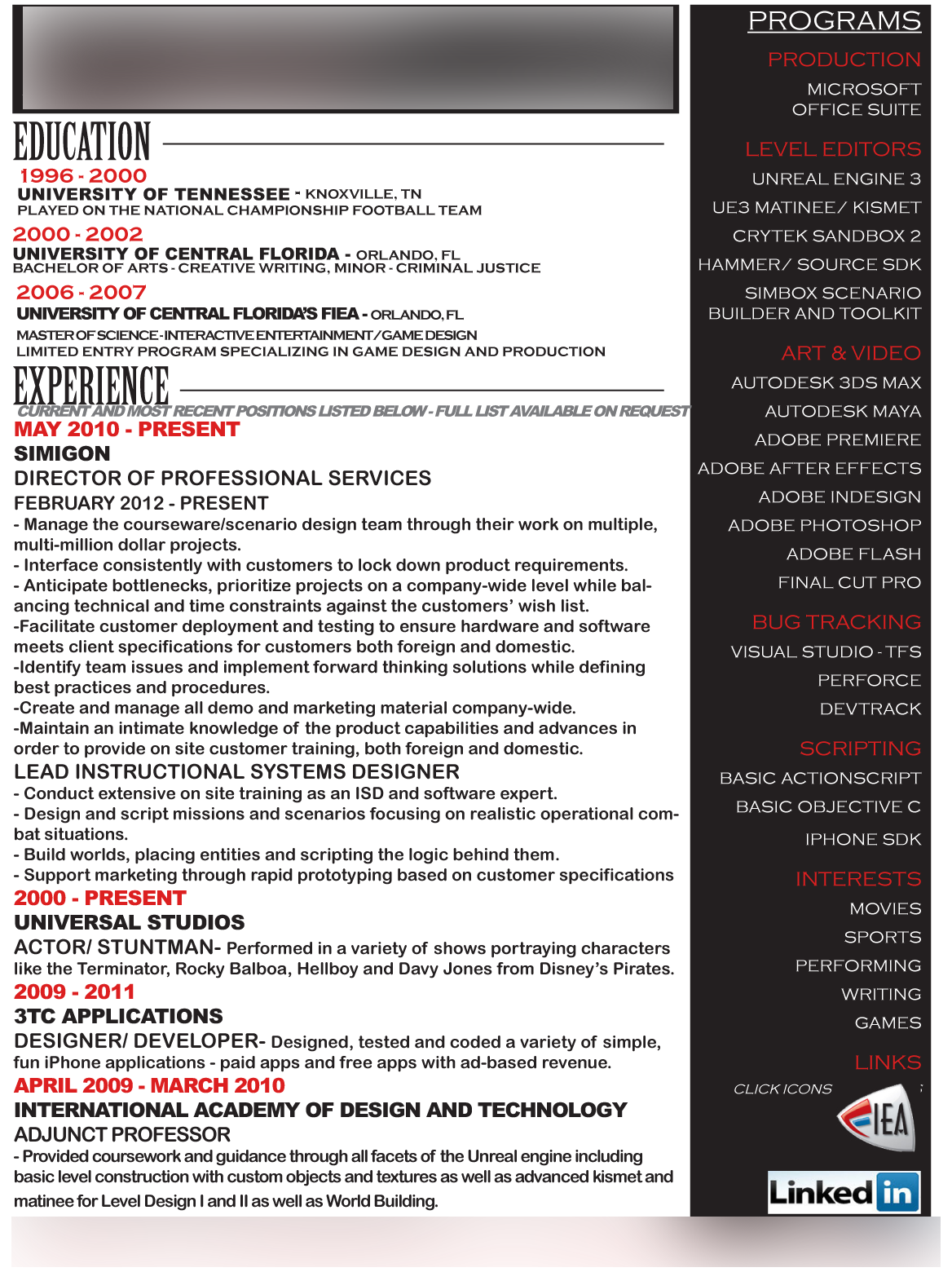 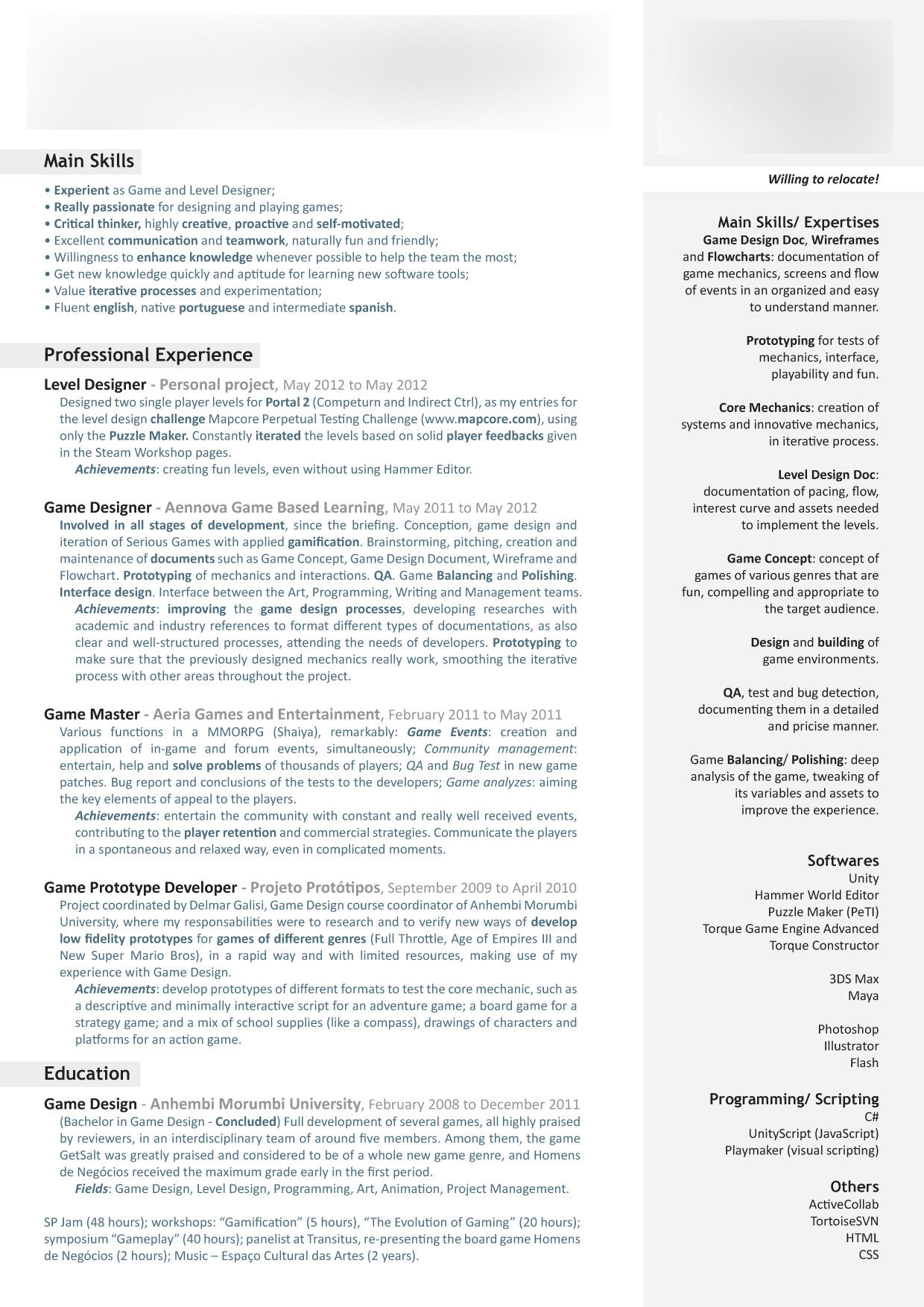 Resumes easy to read = Good
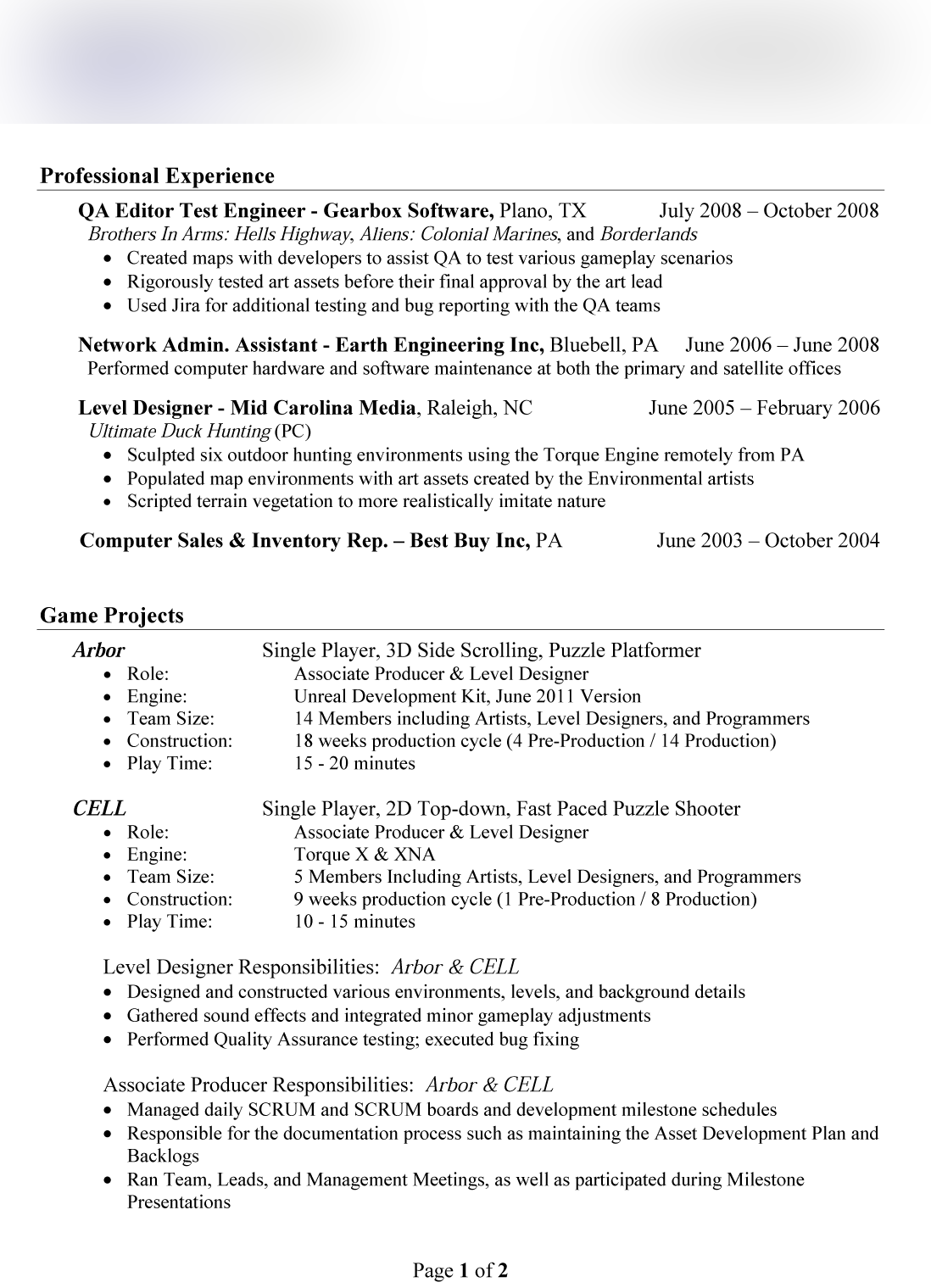 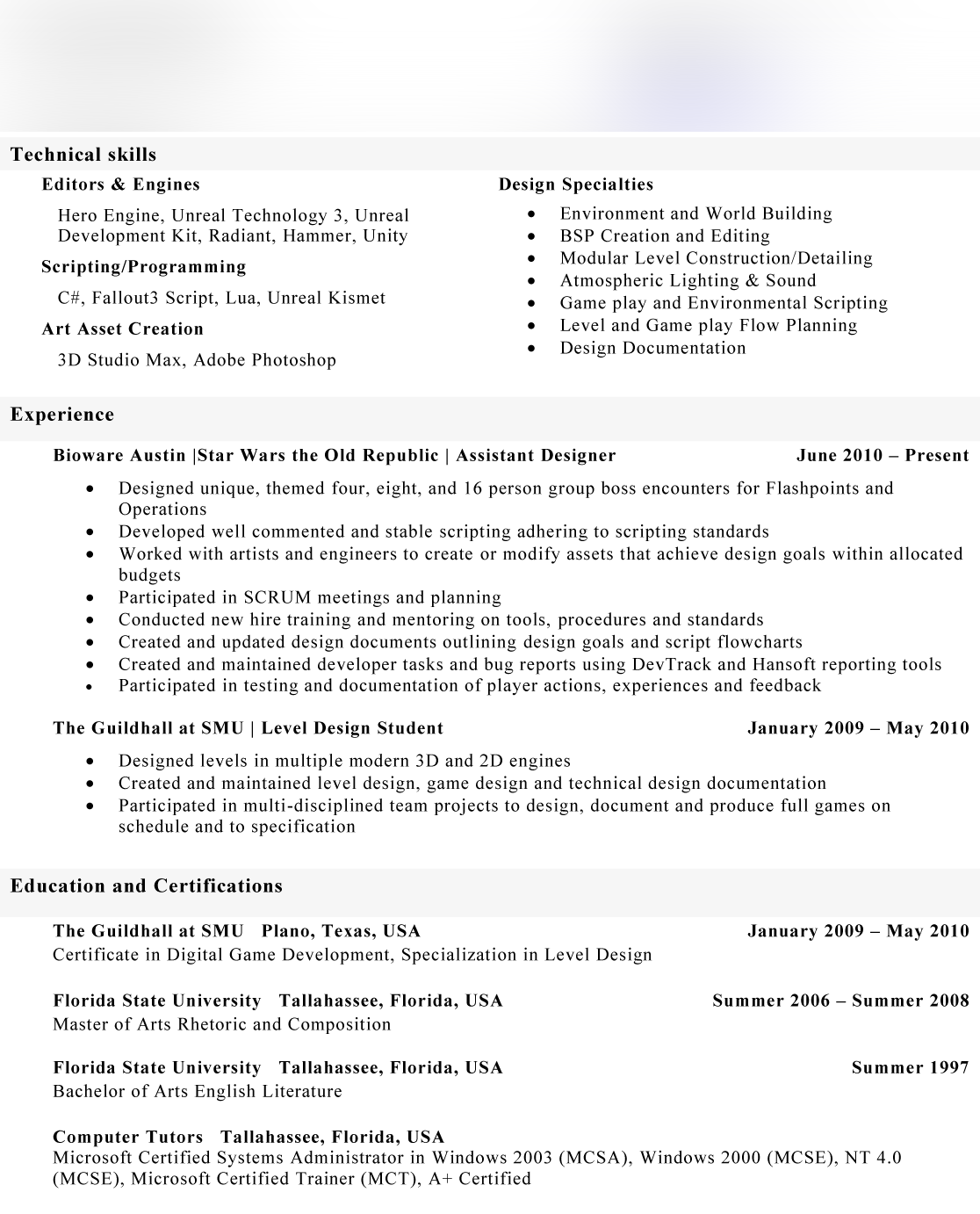 What tools are good to know?
Zbrush         3dsmax         Maya       MotionBuilder
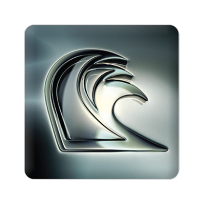 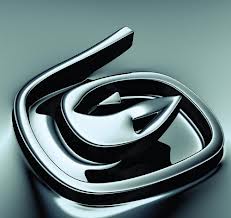 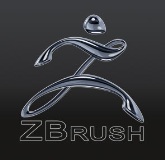 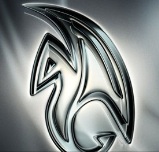 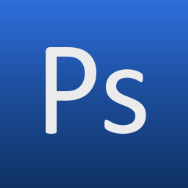 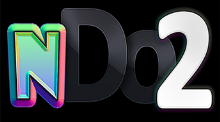 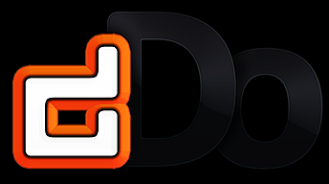 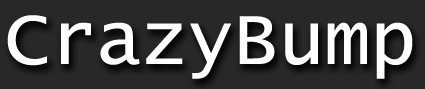 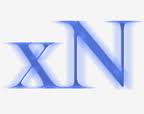 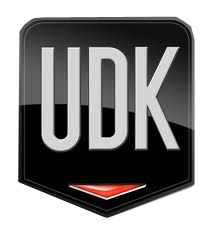 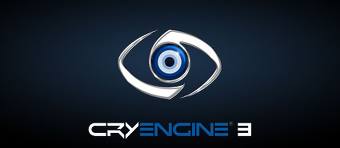 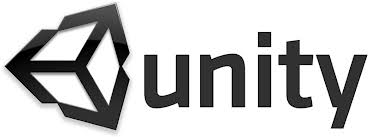 ?
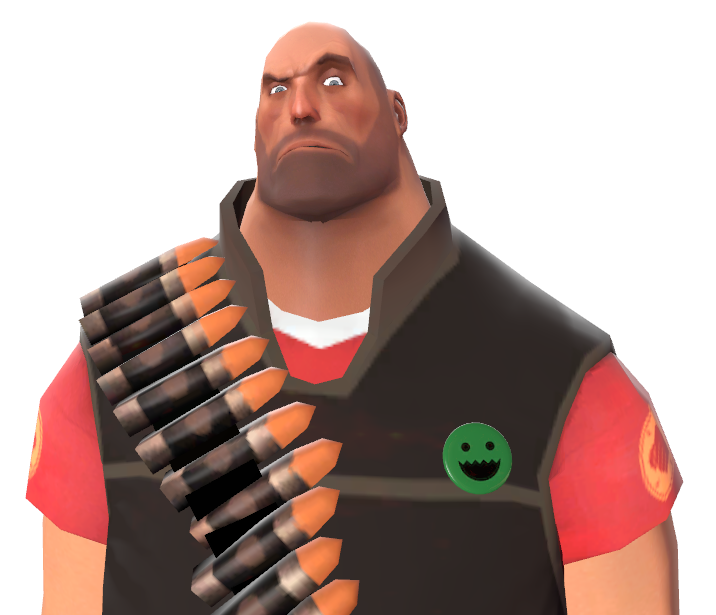 Portfolio | Website
Include your best work with a strong focus on art samples that demonstrates your capability for the position you're applying to.
Include only your best work! Less is more. 10-15 strong images are plenty.  No WIP on the site.
List what you did on each image even if you did it all (concept, modeling, texturing, lighting, etc.)

If starting out, consider creating just one scrollable page with your best portfolio pieces on it.

Put your name and contact info on every page and image.

Attention to presentation. Good presentation can make a mediocre asset look fantastic!

Don't email a 50MB zip file. Websites are best.
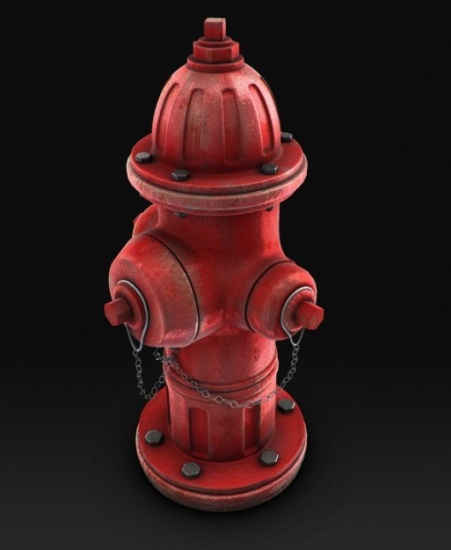 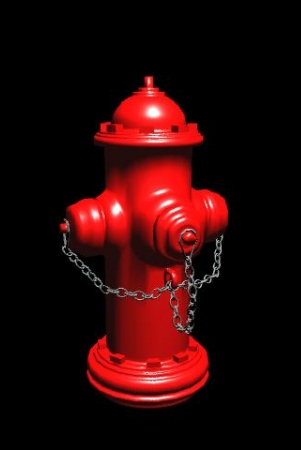 Portfolio | Environments/Props
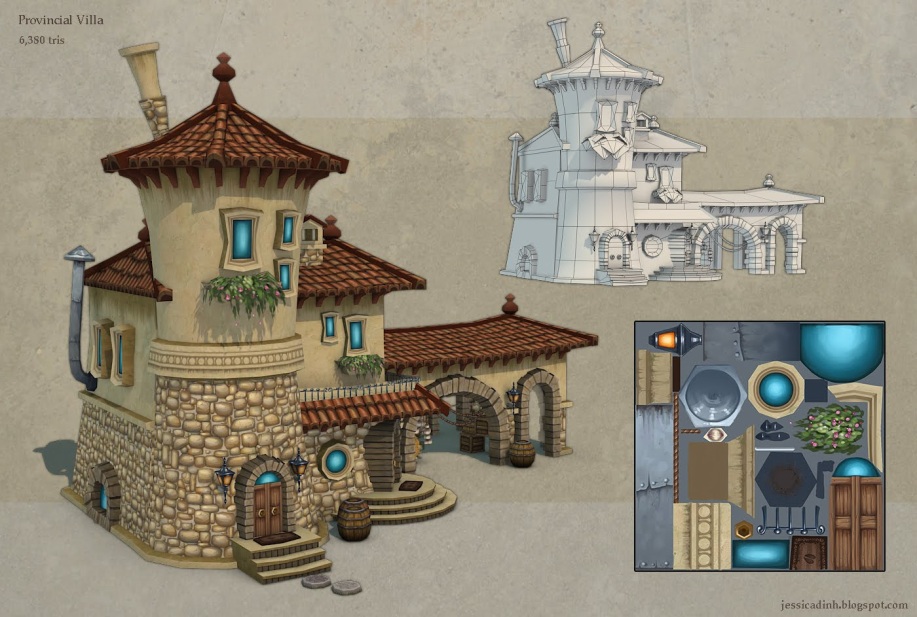 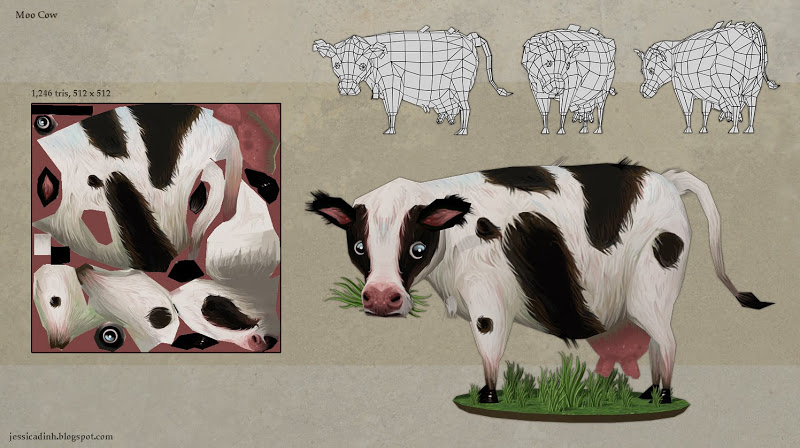 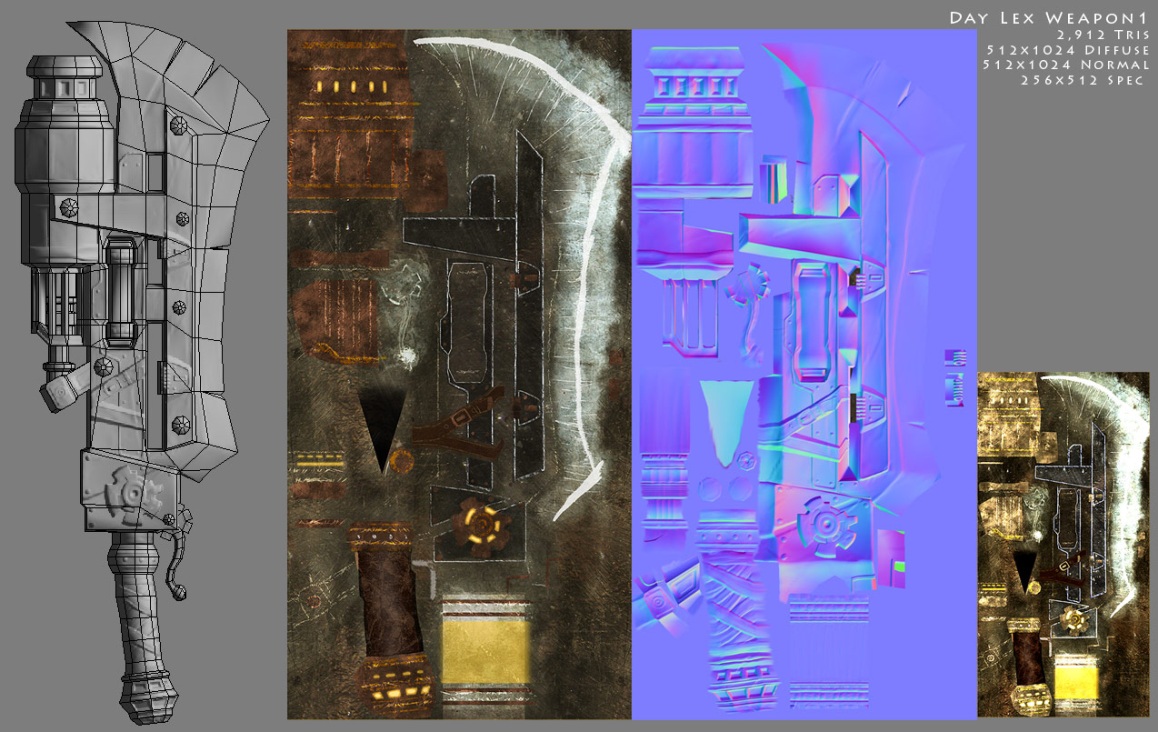 Portfolio | Environments/Props
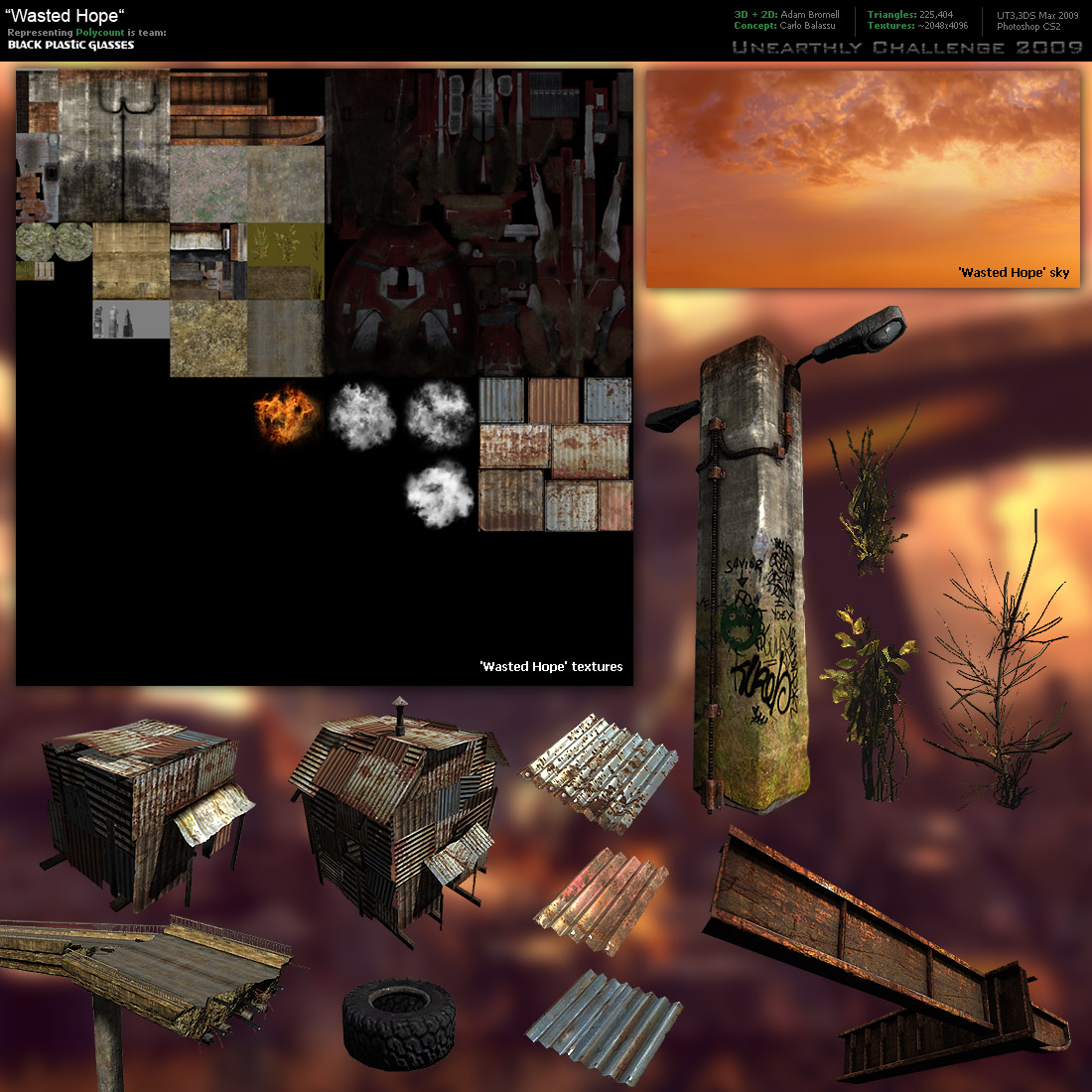 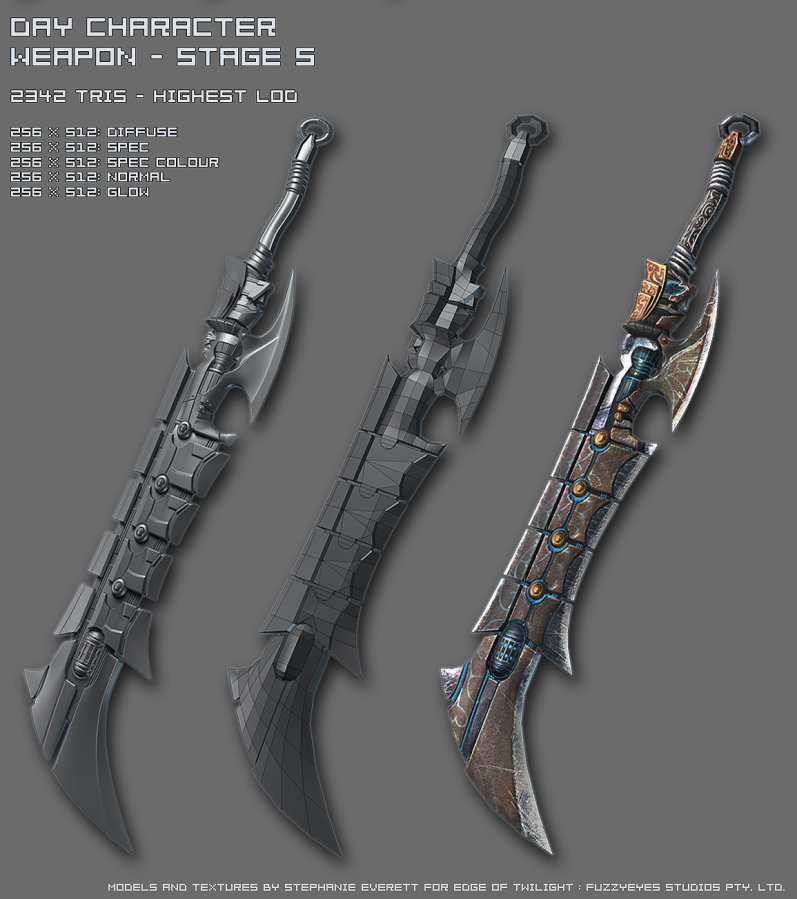 Portfolio | Characters
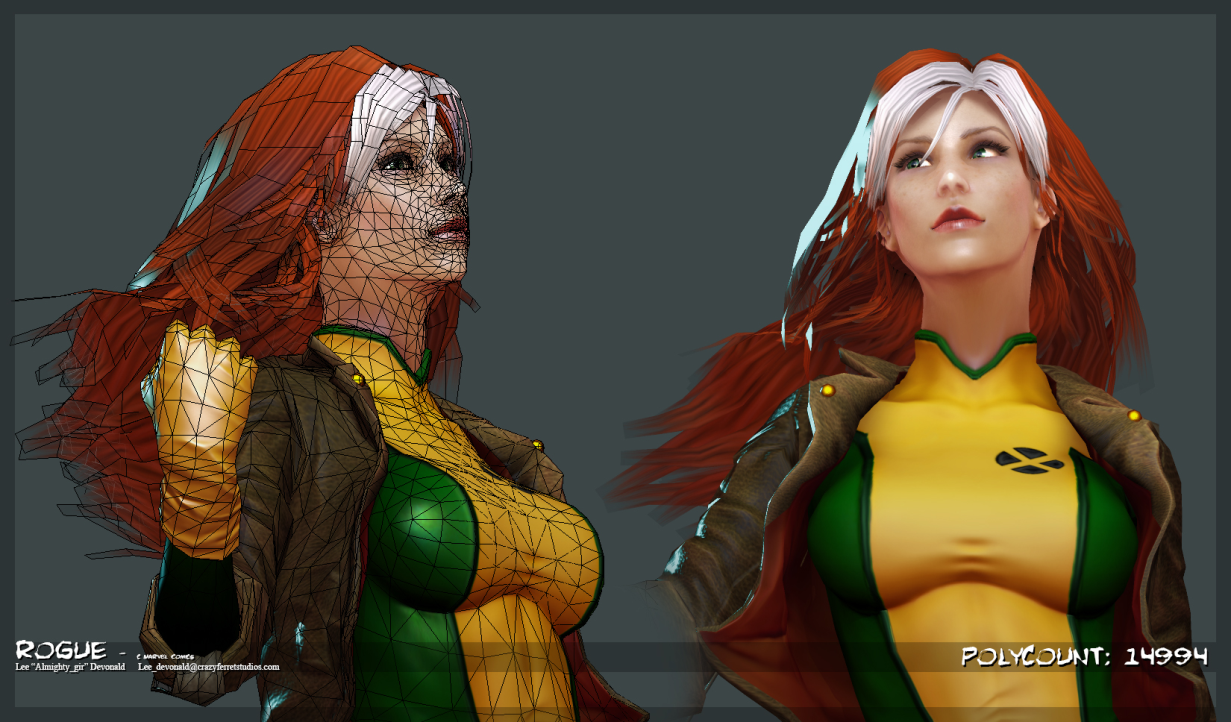 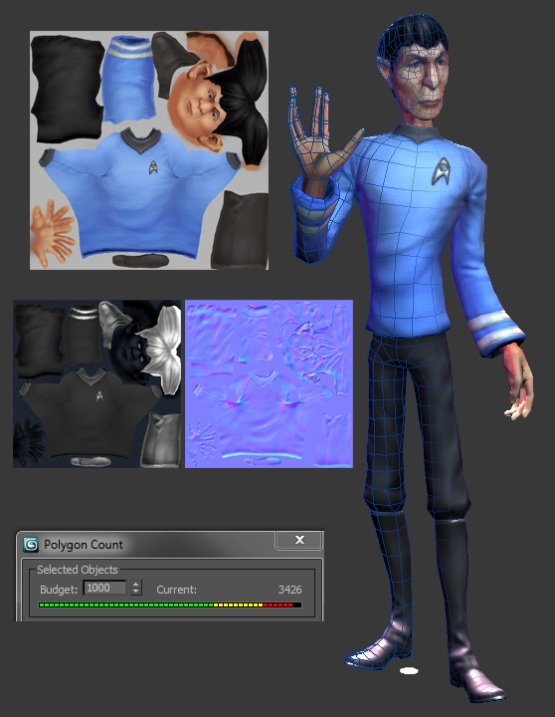 Portfolio | Characters
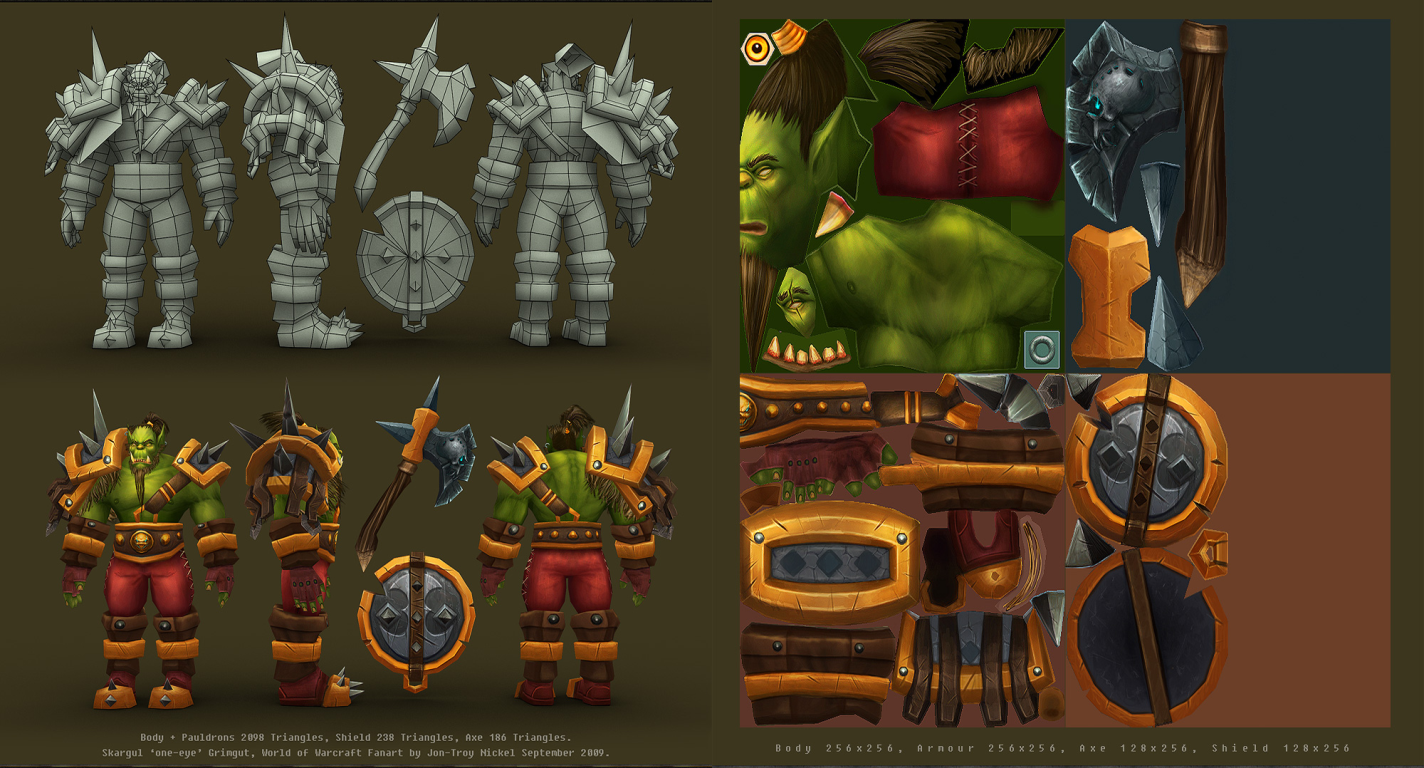 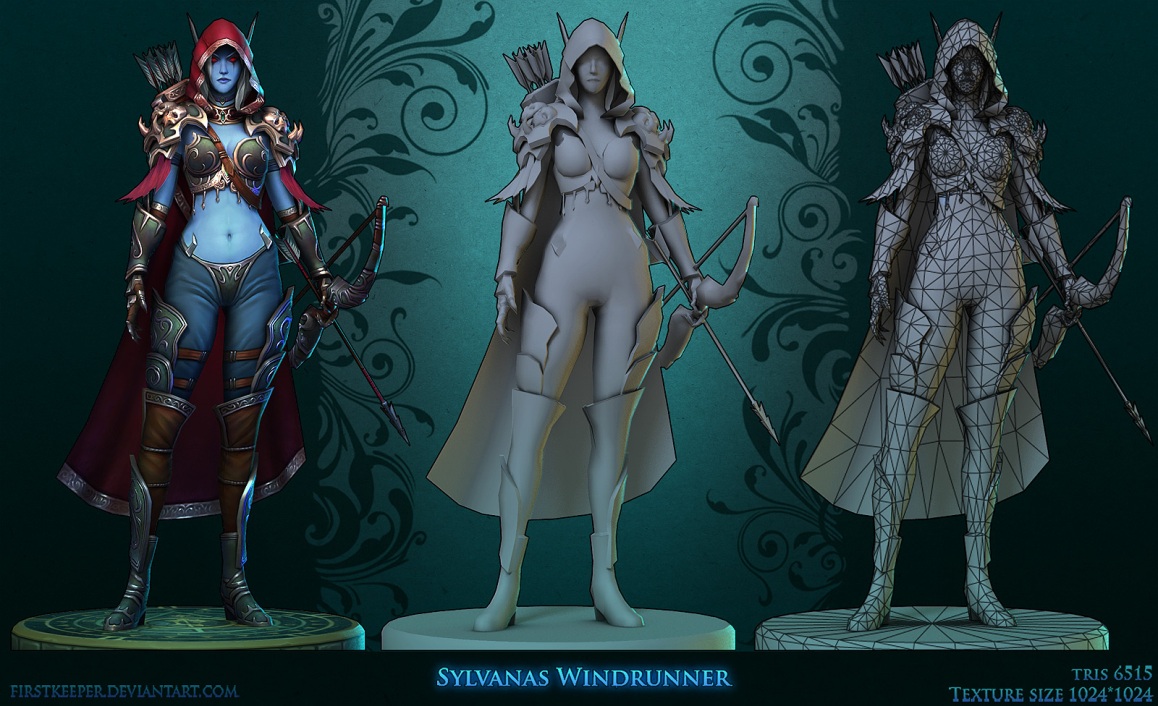 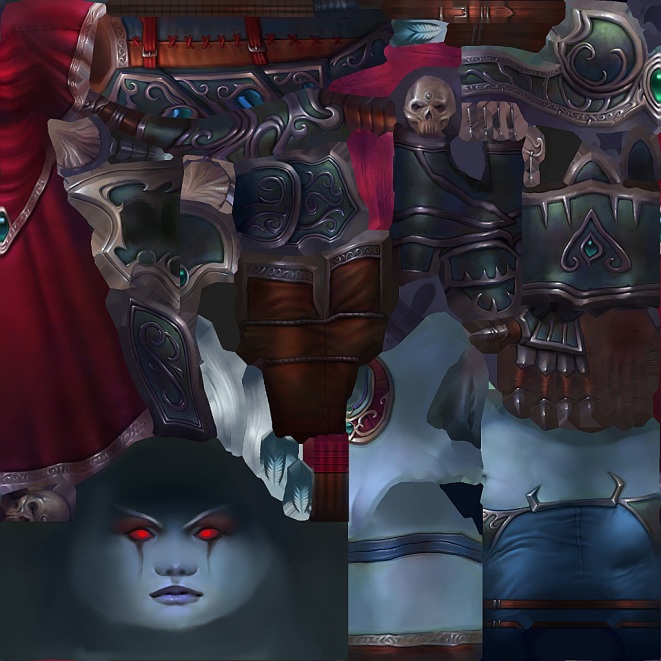 Portfolio | Designer
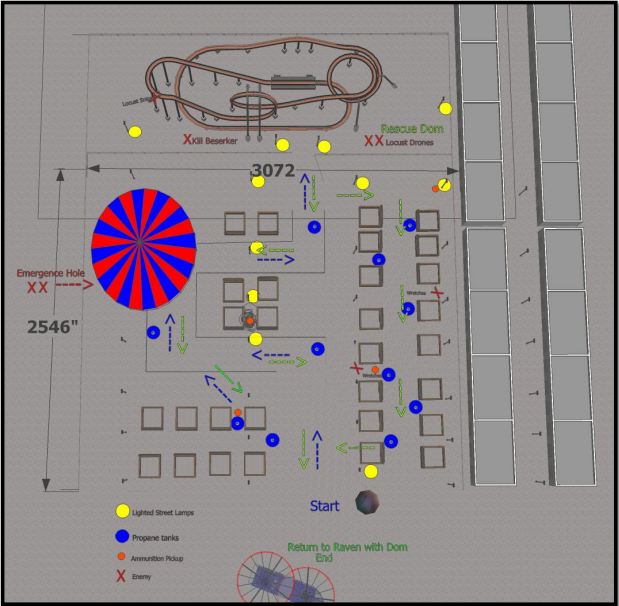 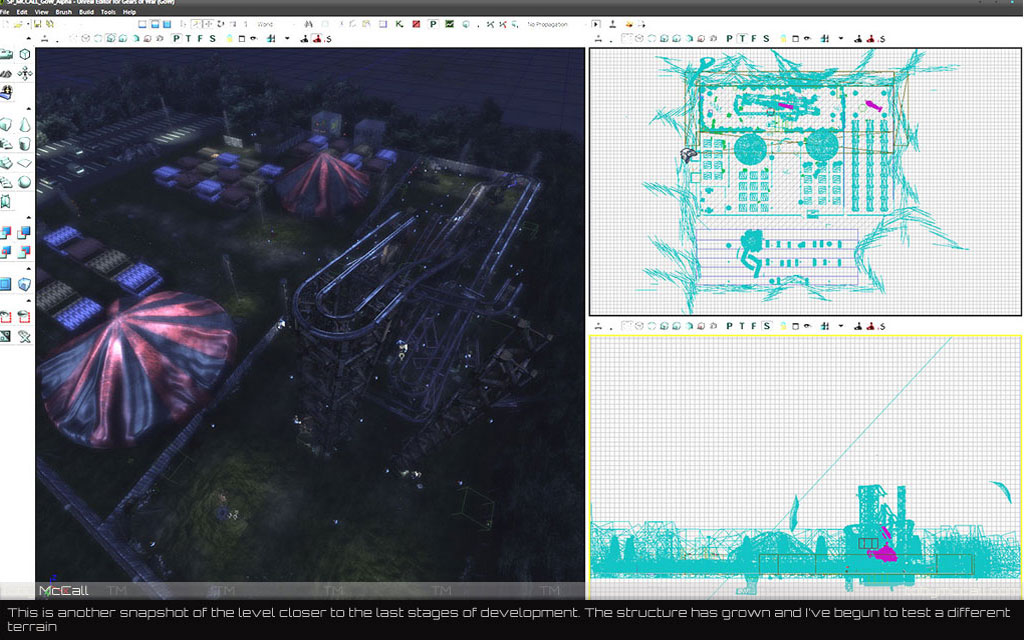 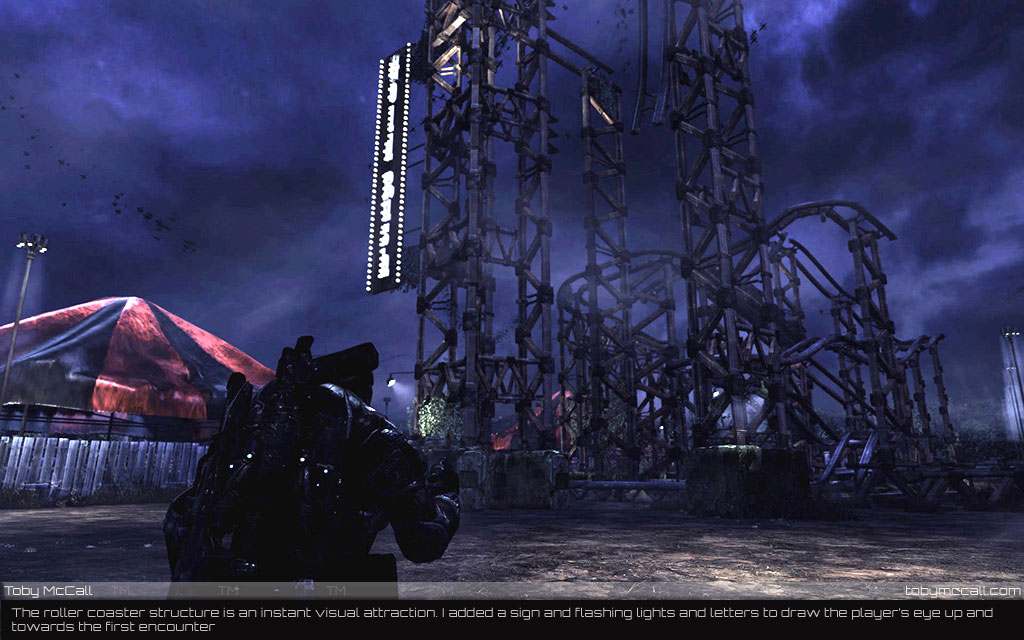 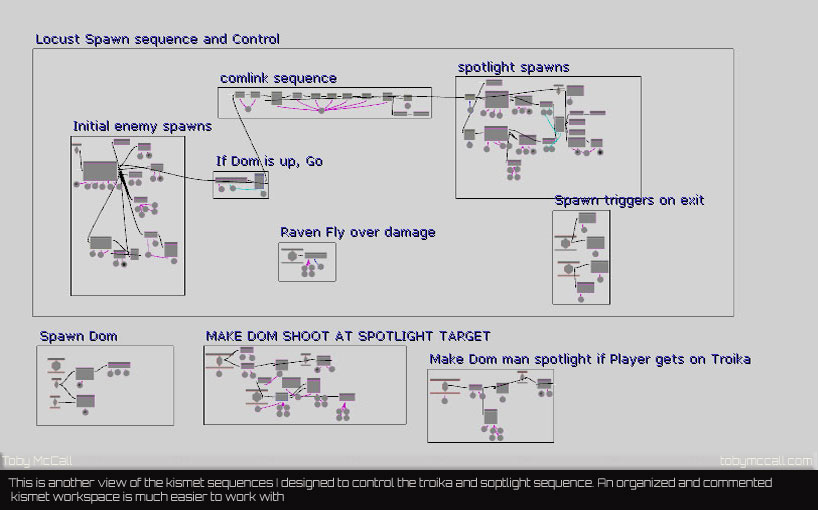 Portfolio | Demo Reel
Keep the length to a max of 2 mins.

Don’t spin logo

Keep your name up for at least 5 seconds
Avoid using offensive music, classical is safe
Include textures, model info, wireframes.

Label animations,run cycle, grab, throw, etc.

Vimeo.com is better than YouTube for video presentations.
Portfolio | Websites
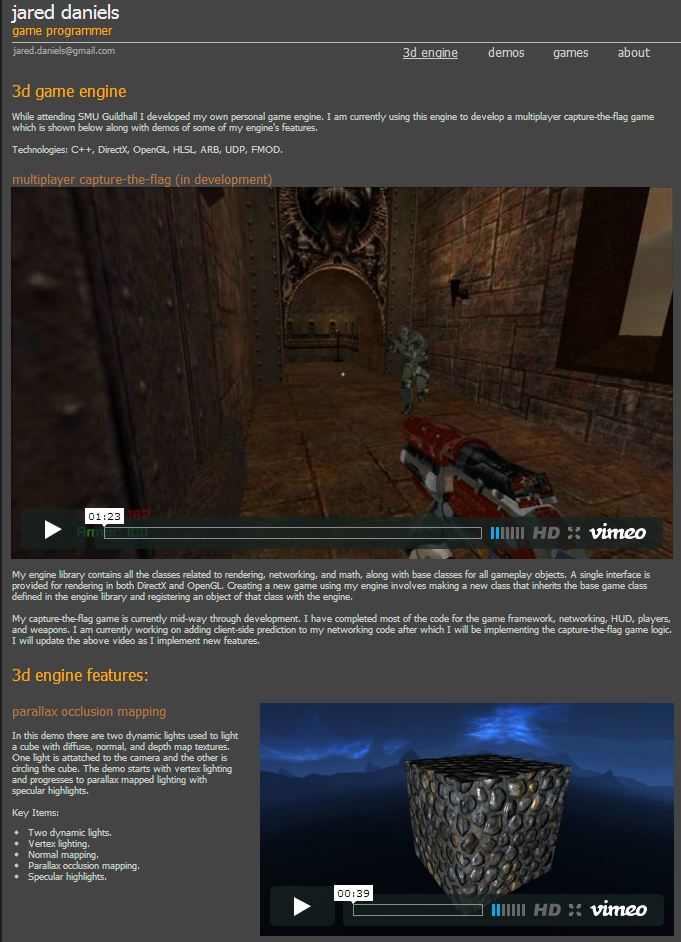 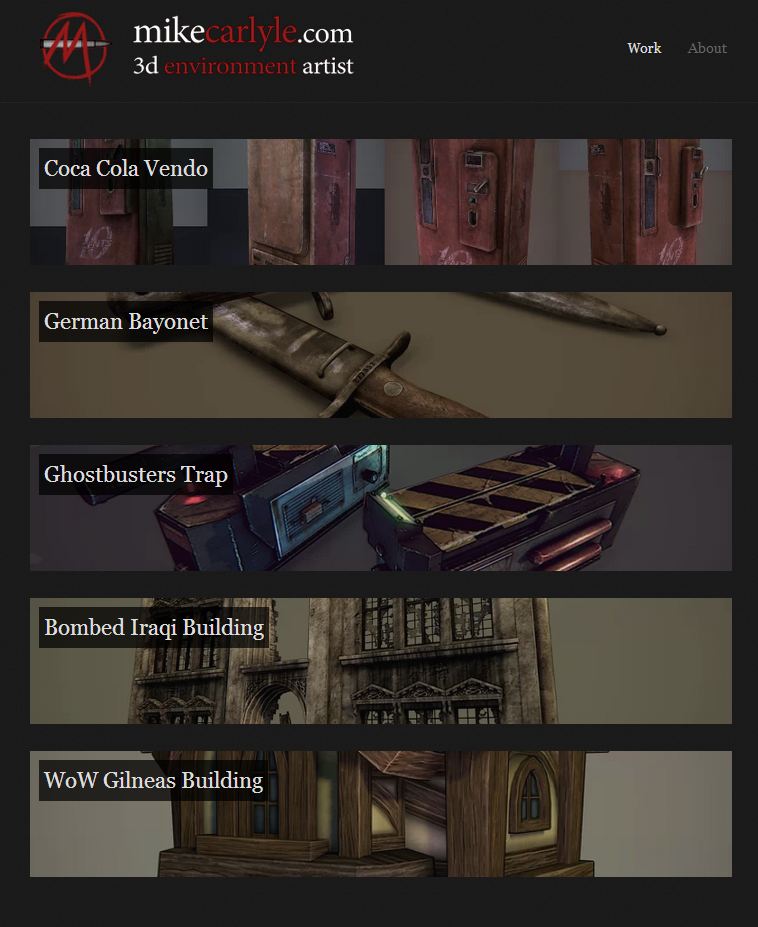 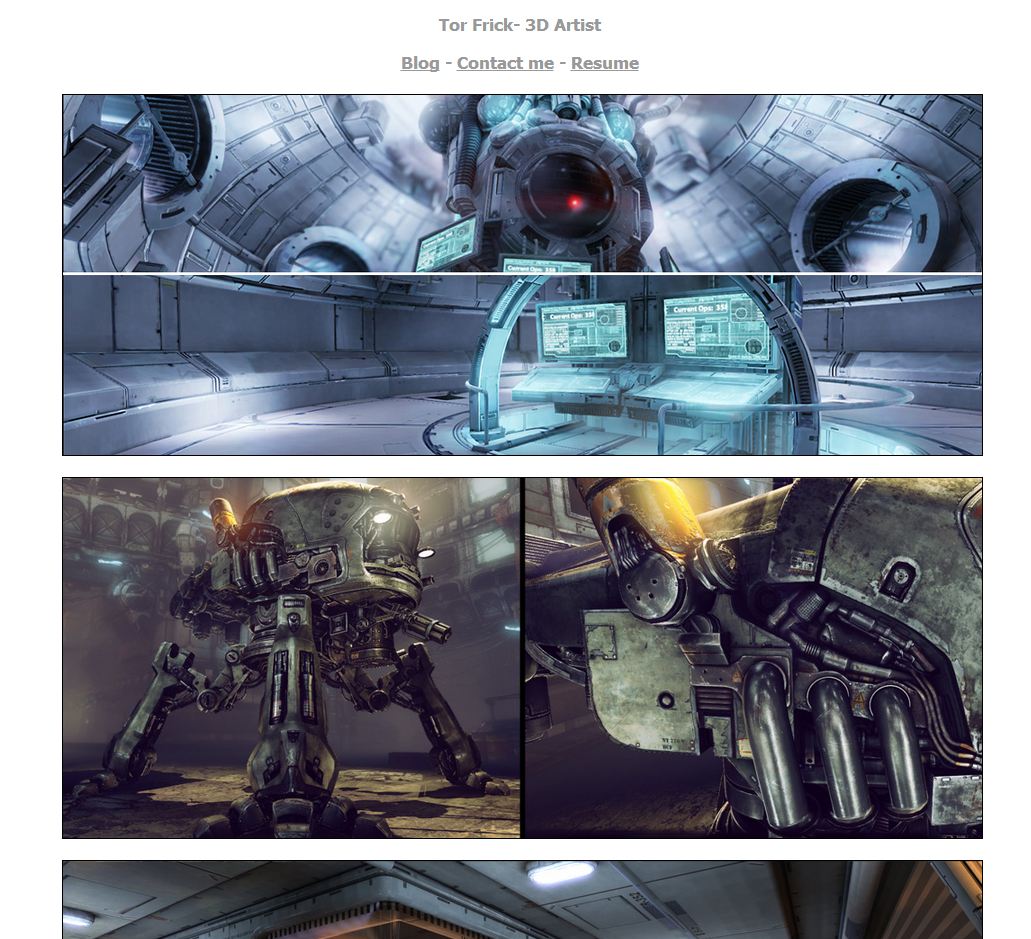 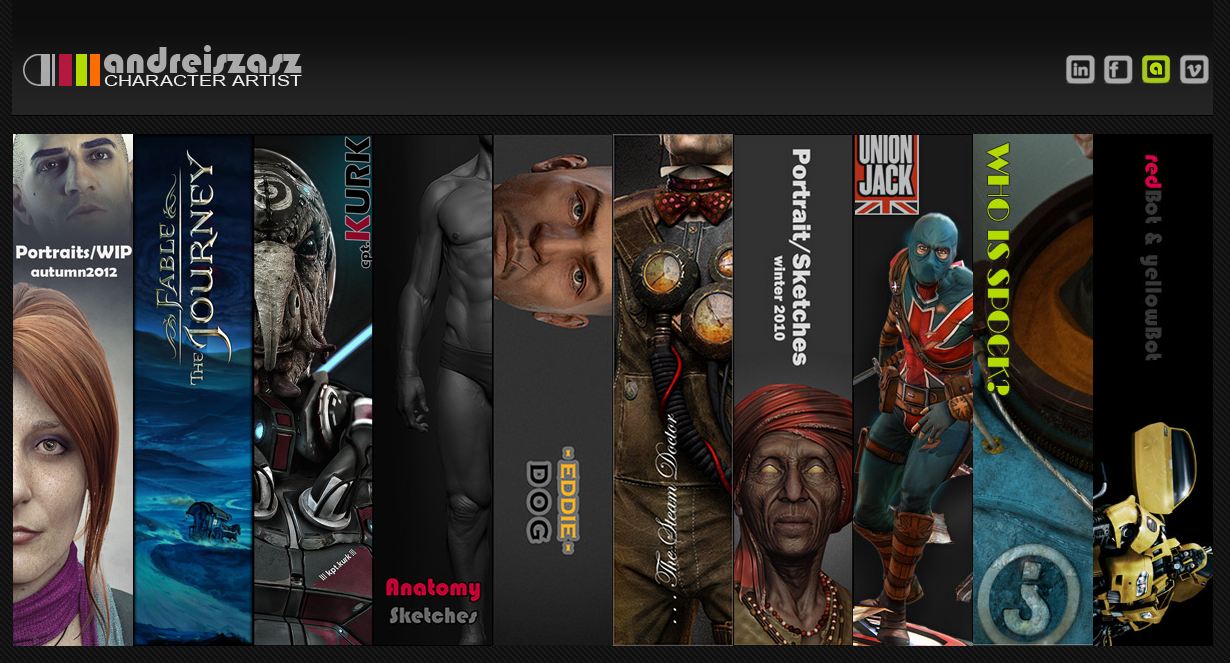 Dream Job – I want to work at . . . . .
Customizing  Portfolio to fit style
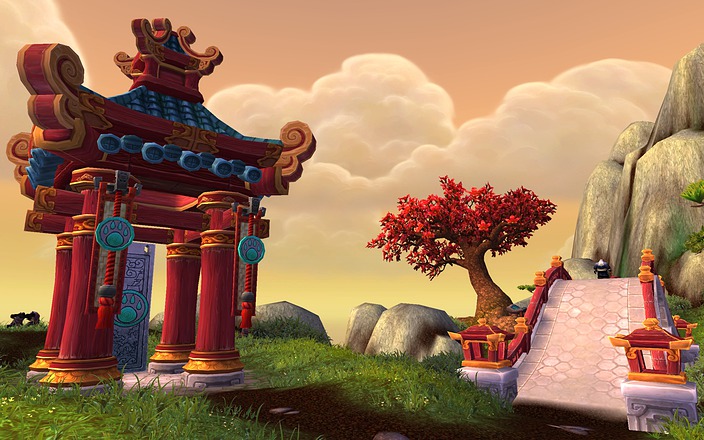 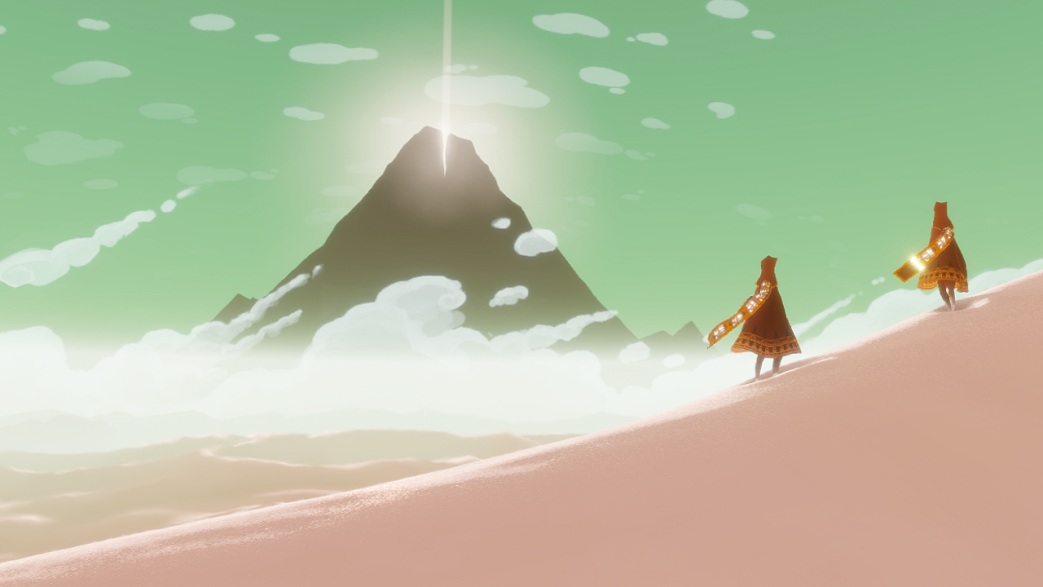 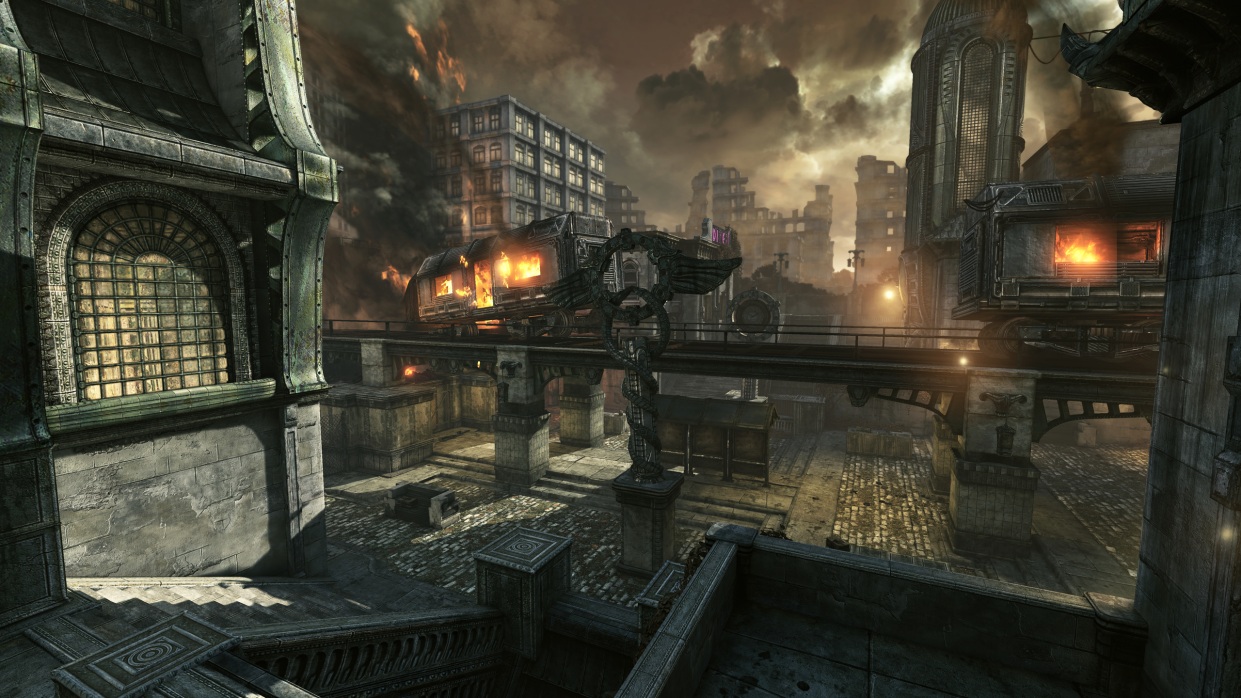 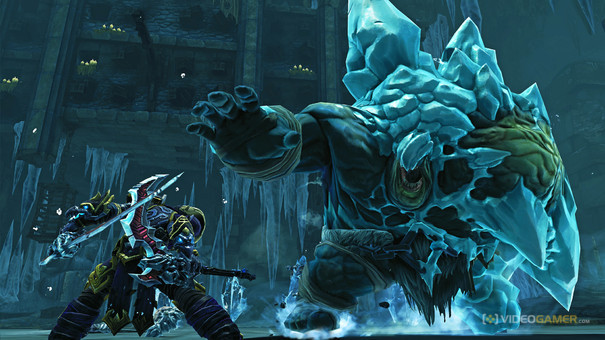 What to expect after you have applied
Long waiting period,  some companies may not get back to you immediately

You may get a Art, Design, Animation or Programming test

The Test!*  Consider this test as though its going to the President  *  Work overtime, get little sleep*  It’s your chance to prove to them if you can do the work*  Complete it in the time they give you*  If they have software requirements, use what is asked.  Not    exported from another application.*  Label the file correctly,  name_TestExample*  Wait for a response

You may get rejected ;(   OR  move on in the interview process!

Don’t get discouraged!

Don’t give up!

Don’t apply only at 1 company,  apply to many,  increase your chances

If there no NDA for the test, post your work on a community site, get feedback, add polish and put it in your portfolio.
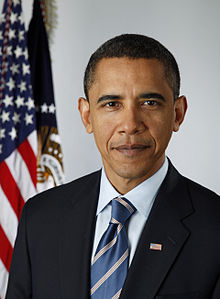 Things to know about working in developer environment.
There is no set path.   Work hard!    Portfolio is your ticket to success!

Learn from others in the community /  join online competitions

Don’t be a jerk.  It’s a team environment.  You may work with the same people again.

Network,  Join sites where others frequent.  PolyCount | Game Artisans | CGTalk

Artists: Post your work on Polycount.com!   Feedback makes you a better Artist!

There is no guarantee of stable work.  Studios close, layoffs, have portfolio ready.

Always save money,  be able to live within you means. 

Be prepared to move / relocate

It’s a fun enjoyable career which is why so many people stay.

Always be willing to learn new software techniques.  Keep yourself current.

Better to work at a company with a culture you will enjoy, rather than  games they develop.

Be prepared to work overtime “crunch”.  During milestones and end of project.

Try to stay healthy,  reduce intake of the free snacks.
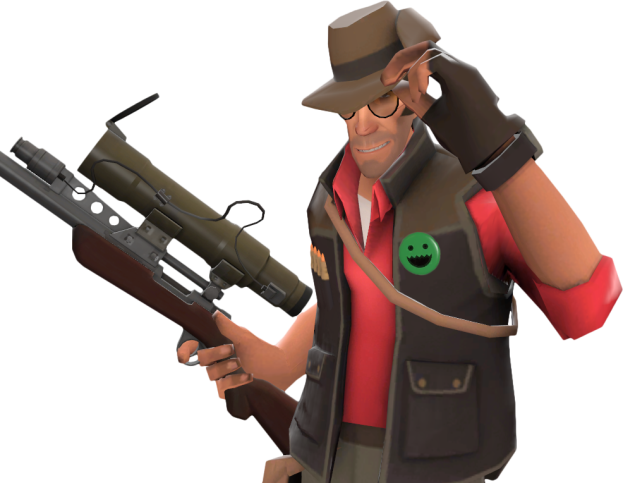 Important Resources
GameDevMap.com

Gamasutra, GameJobs, Creativeheads.net

Portfolio display sites:  Carbonmade , wordpress, HTML, CGhub.  



Polycount.com/forum     ( Recommended for Artists, Character Artists, Environment Artist )





Mapcore.net  ( Recommended for Designers & Scripters )
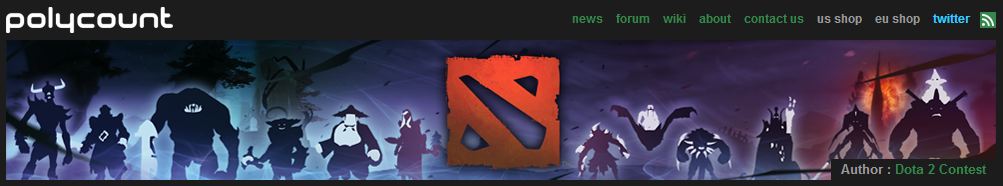 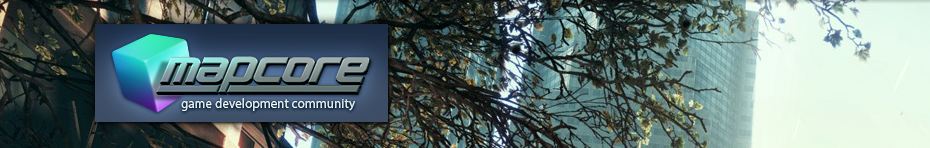 Thank you for listening
Questions?
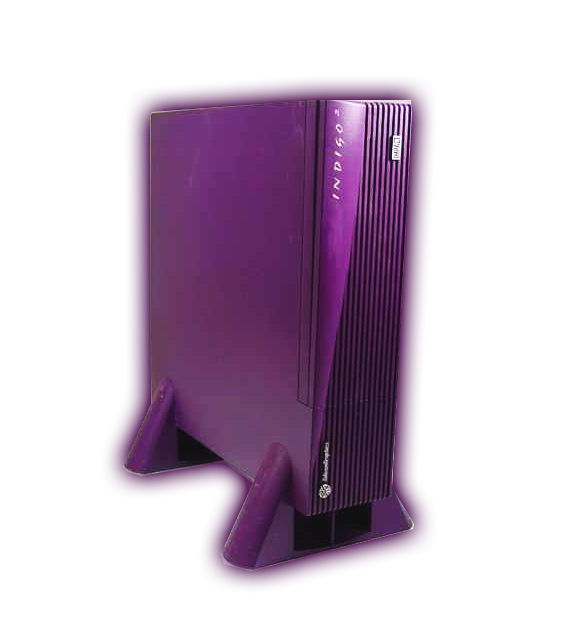